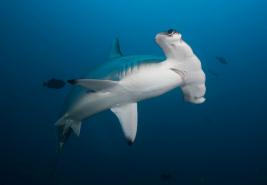 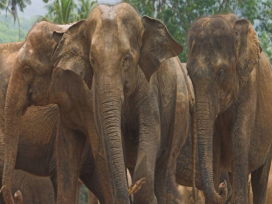 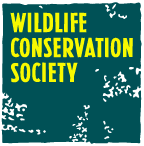 WCS and International Conservation Policy
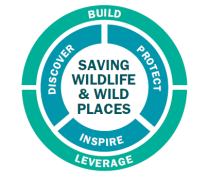 Dr. Susan Lieberman
Wildlife Conservation Society
20 March 2014
1
International Policy and WCS
What is international policy? What is policy?

National & International Policy

Why engage with intergovernmental organizations, treaties, the UN, etc.? 

How does work on policy deliver conservation outcomes? 

Some examples (from wildlife trade)
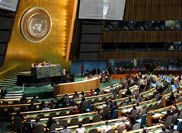 2
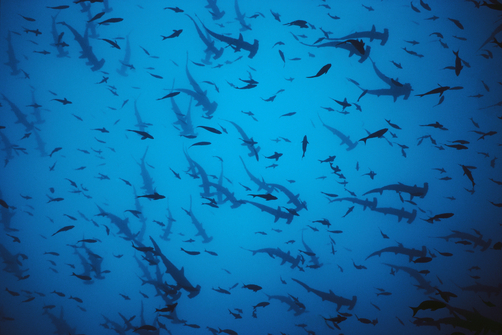 International Policy
Efforts to influence government decision-making in intergovernmental fora
Can be an effective tool to advance science-based decision-making
Advocacy with government decision-makers engaged with intergovernmental fora
Relationships in multilateral fora with governments, industry, NGOs, media
Can create the enabling environment to deliver on conservation strategies, goals and objectives—at the international and national levels
3
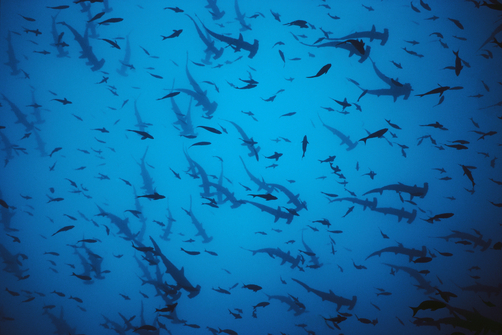 Some case studies—policy examples involving international wildlife trade
Sturgeon
Queen conch
Seahorses
Marine turtles
Whales/whaling
Mahogany
Sharks
4
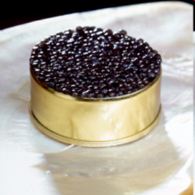 Sturgeon and caviar
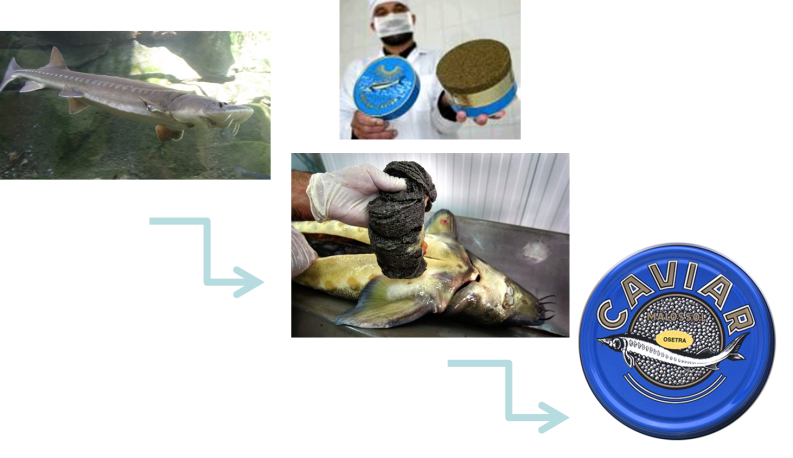 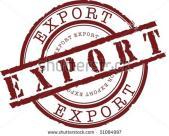 “Stricter controls on importing and exporting as per CITES policies may be having a positive conservation effect by limiting the amount of fraudulent caviar reaching the marketplace….

Other marine and aquatic species stand to benefit from the international trade regulation that can result from CITES listing.”
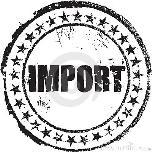 5
Queen Conch
Large commercial fishery for meat and shells

Significant source of economic revenue for the Caribbean region
Annual landings estimated to be $US 60 million

Listed on CITES Appendix II 1992
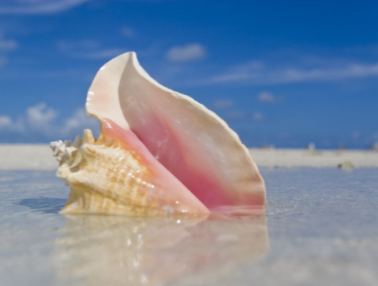 6
6
[Speaker Notes: -]
Seahorses
Traded internationally: aquariums, souvenirs, traditional Asian medicine

~24 million seahorses taken from wild and sold for use in traditional Chinese medicine

CITES Appendix II 2002
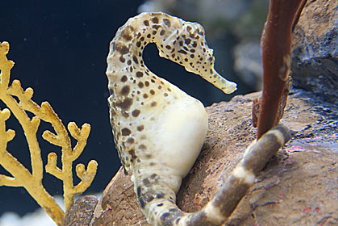 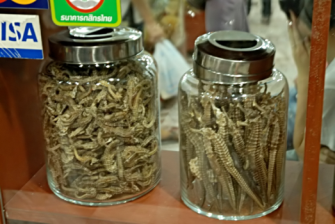 7
7
Marine turtles:Hawksbills (Eretmochelys imbricata)
Significant illegal trade
Bekko market and carving industry in Japan
Major controversy in 1990s
Reservations and CITES
Cuba downlisting controversy
8
Whales and whaling
Swietenia macrophylla(Bigleaf Mahogany)
Its natural range extends across tropical Central & South America.
It has long been sought after because of its color and durability
This demand drove logging to unsustainable levels in the 1990s; much was illegal.
The species became commercially extinct across much of its range.
Prices rose sharply as volumes in trade fell.
National-level action was insufficient
Appendix II listing  was first proposed at CITES CoP8 in 1992 (Costa Rica, USA)
It was heavily opposed by trade interests in many range and importing States
It was defeated then and at two later CoPs 
CoP9 (1994): Netherlands
CoP10 (1997): Bolivia, USA
CoP11 (2000): no proposal
CoP12 (2002): Guatemala, Nicaragua
2002 (CoP12): adopted an Appendix II proposal from Nicaragua & Guatemala, to enter into effect after one year.
Brazil opposed but later established an export moratorium until a management plan was drawn up for the species.
The plan is in place and exports have resumed but in relatively smaller quantities.
Peru filled the vacuum with exports of 54,000 m3 in 2002.
They did not have the necessary information on which to base a non-detriment finding
They exported stockpiles felled before 2002 without any attempt at a non-detriment finding – a practice not allowed by CITES
Harvesting continued illegally in protected areas and isolated indigenous tribes were under threat.
In 2007, Peru faced sanctions from CITES unless it improved its management and reduced its quota. 
It agreed to: 
an export quota of 5,000m3  based on approved and verified concessions; and
ratification at the highest level of a comprehensive plan of action for Mahogany. 
CITES agreed to a plan of action for the species for all range States.
Lessons learned?
The commercial value and sheer bulk of trade in quality timbers, together with corruption and poor governance in many range States, makes sustainable management regimes difficult.
BUT—CITES can be a powerful tool for commercially valuable timber species, and can help drive action at the national level
Good forestry practice can deliver a robust non-detriment finding under CITES.
CITES and ITTO are working together on capacity building to assist in making NDFs for listed species.
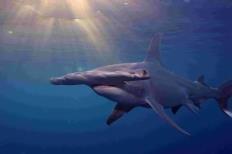 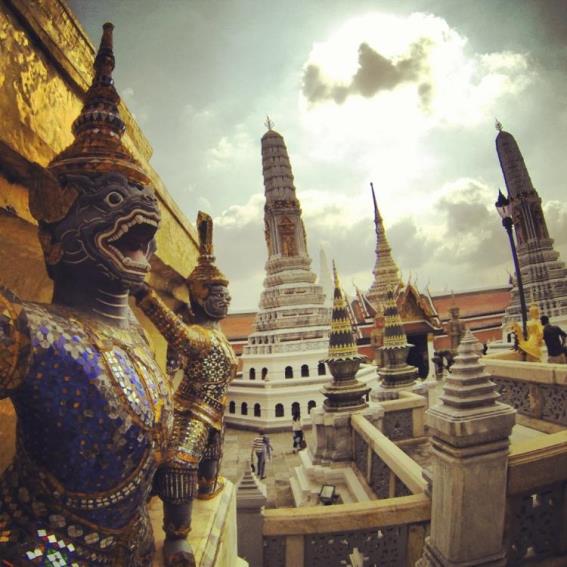 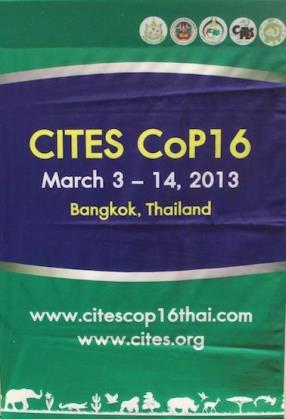 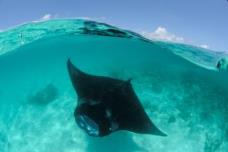 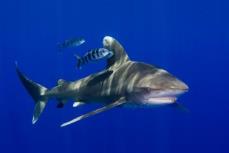 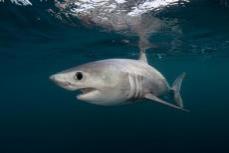 16
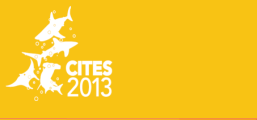 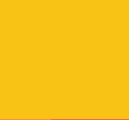 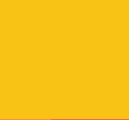 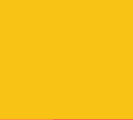 CoP16 Shark and Manta Ray Proposals
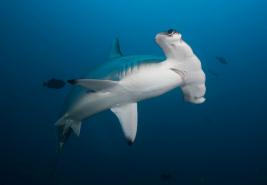 Significant declines driven by international trade

Highly vulnerable species

All need management, regulation, CITES Appendix II Listing
Hammerheads
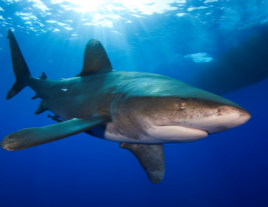 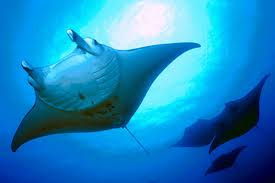 Oceanic Whitetip
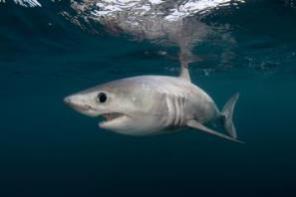 Manta Rays
Porbeagle
17
Shark and rays, CoP16
Proponent countries
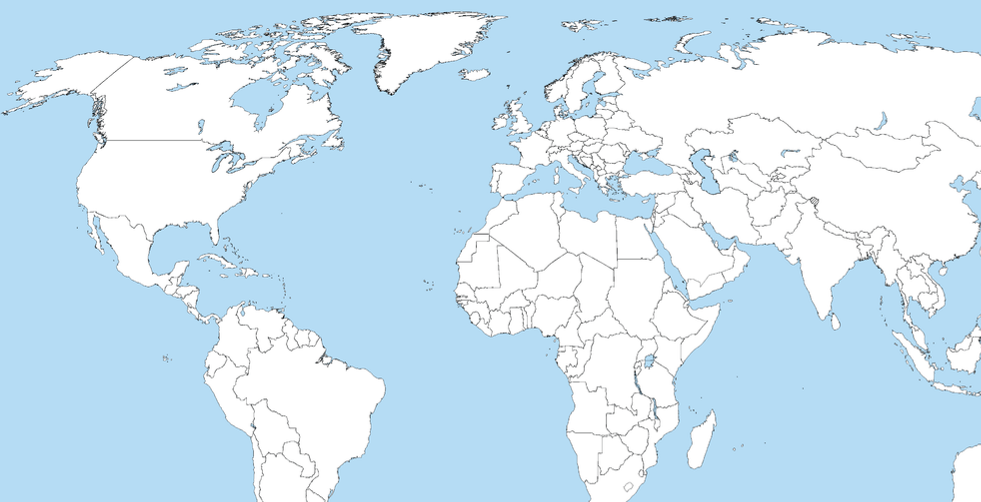 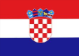 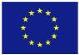 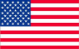 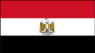 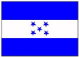 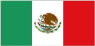 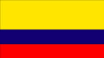 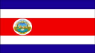 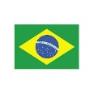 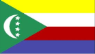 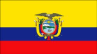 Proposals submitted by 37countries
18
Shark votes in Committee
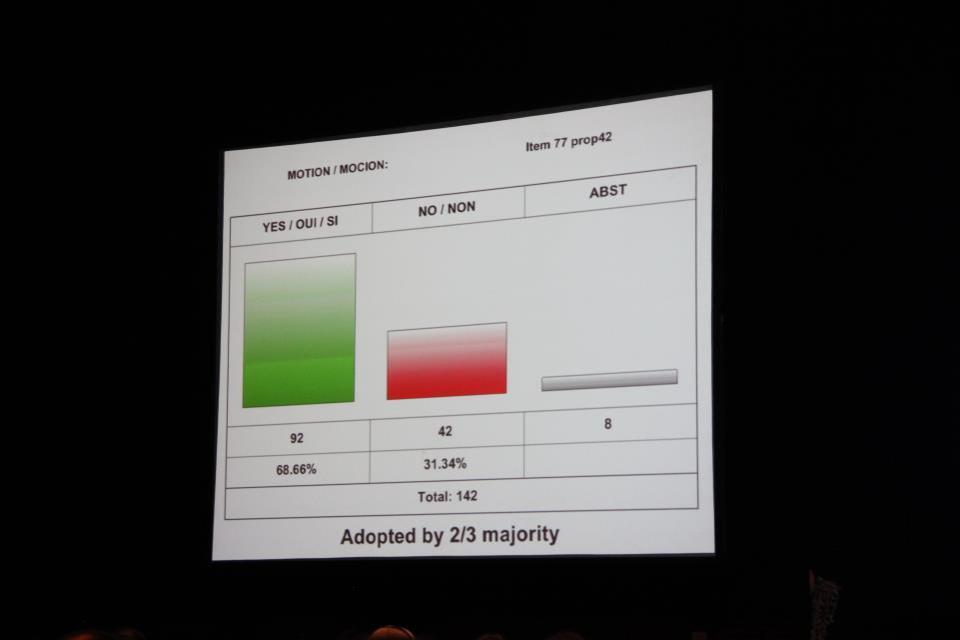 19
Next steps: CITES implementation
18-month delay for listings to take effect – Sept. 2014
Capacity-building for implementation
Legal frameworks
Administrative infrastructure
Technical capacities – identification, NDFs, trade monitoring, enforcement 
Leveraging funding and in-kind investments:  €1.2 million from European Commission, other governments
Workshops, priority-setting, outreach – CITES Secretariat, FAO, governments, several NGOs
Sharks & Rays—Multilateral Instruments
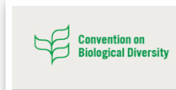 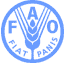 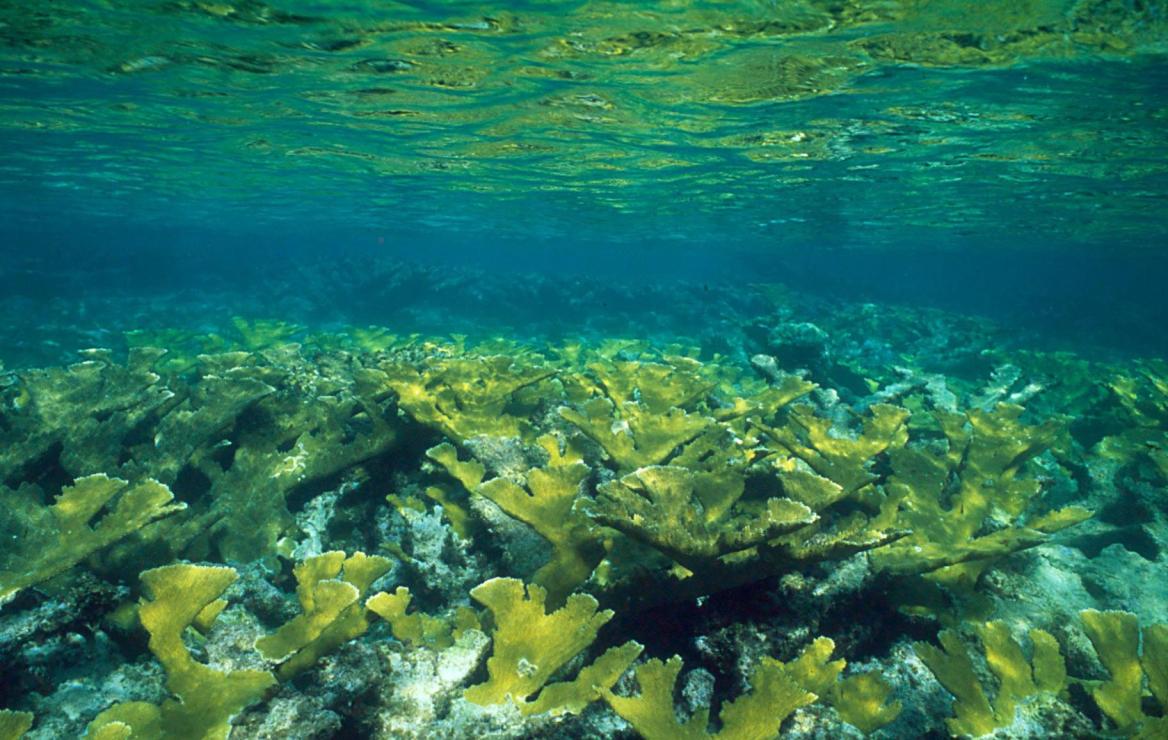 Priority International policy areasWCS 2020: Leverage
Wildlife trade in high value products—particularly illegal trade
Protected areas—including protected area establishment and effective management, corridors and landscape/seascape connectivity, & forest conversion and fragmentation
Freshwater and coastal artisanal fisheries.
22
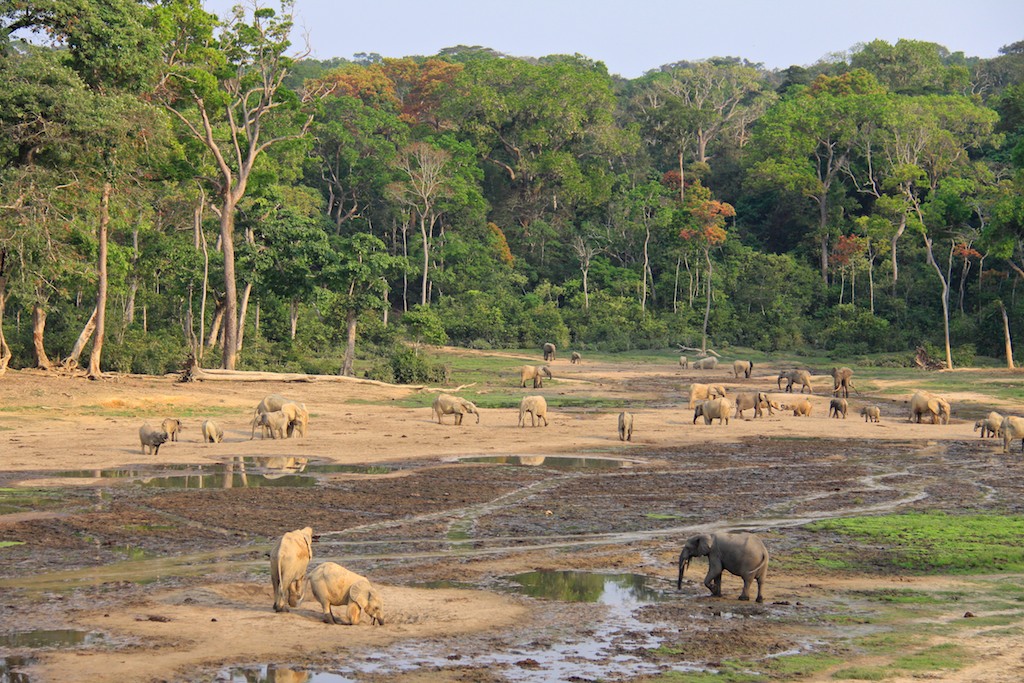 Area-based: Protected areas, corridors, and connectivity
Protected areas: establishment and effective management
Corridors and landscape/seascape connectivity
Forest Conversion and Fragmentation
23
Intergovernmental Policy Priorities (2014)
High priority: Fora that will be the highest priority for Global Policy, and for WCS organizationally
CITES
World Parks Congress
World Heritage Convention
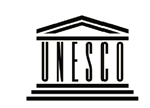 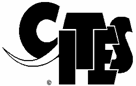 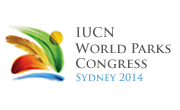 24
Intergovernmental Policy Priorities (2014)
Medium priority: Fora that are important, and will also involve time and effort.

UNGA, UNODC
FAO  
CBD
UNFCCC
IPBES
WHO, OIE
IUCN
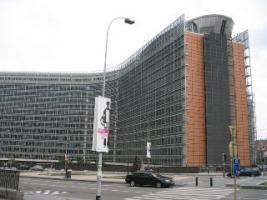 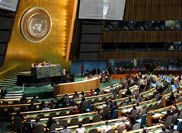 25
Thank You